Brainstormgame for students 7 classes
by
Kunitsyna A.M.
Content
Hot potato
Tongue-twister
Question words
Abbreviation «Internet Slang»
Make a pizza (Past Simple)
Speaking
Hot potato
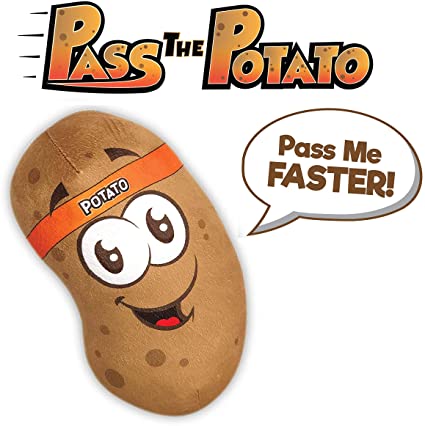 Tongue-twister
Peter Piper picked a peck of pickled peppers.
A peck of pickled peppers Peter Piper picked.
If Peter Piper picked a peck of pickled peppers,
Where is the peck of pickled peppers
Peter Piper picked?
Question words
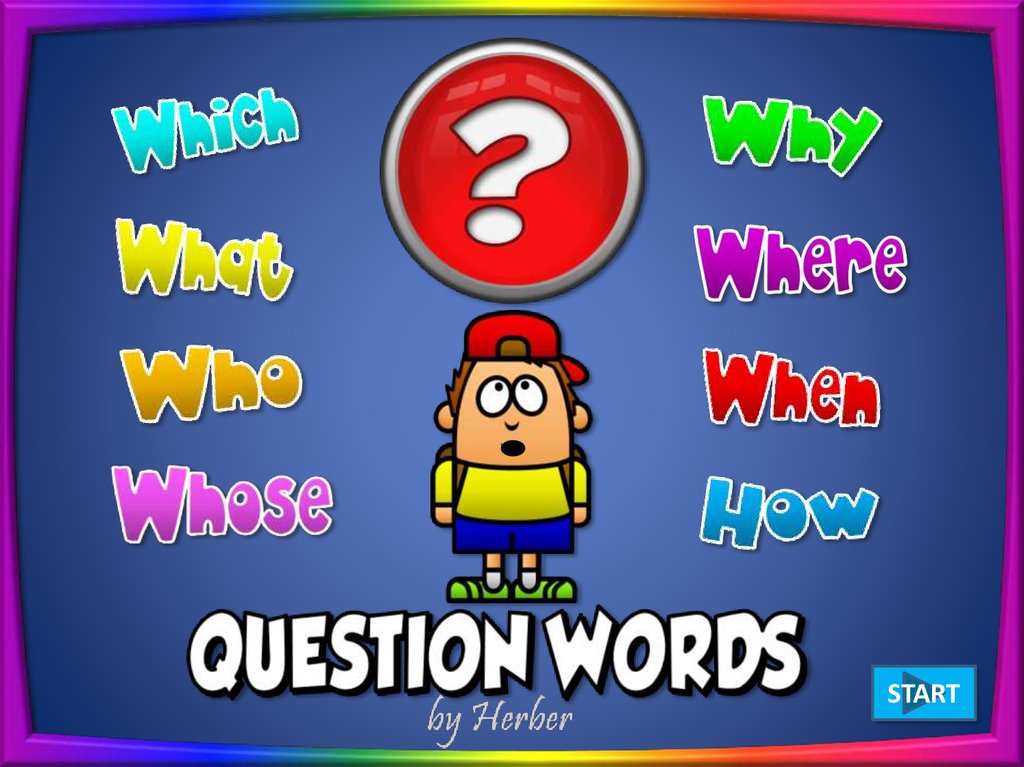 https://wordwall.net/ru/resource/15102956
https://wordwall.net/ru/resource/28110542
https://wordwall.net/resource/10124020
https://wordwall.net/resource/291143
Abbreviation
«Internet Slang»
Laughs Out Loud                      
Rolling Of The Floor Laughing    
In My Humble Opinion                 
Message         
Talk To You Later  
Thank You Very Much   
Frequently Asked Questions          
To Be Back Later
BBL
FAQs
 IMHO
LOL
TTYL 
TYVM 
MSG 
ROFL
Make a pizza (Past Simple)
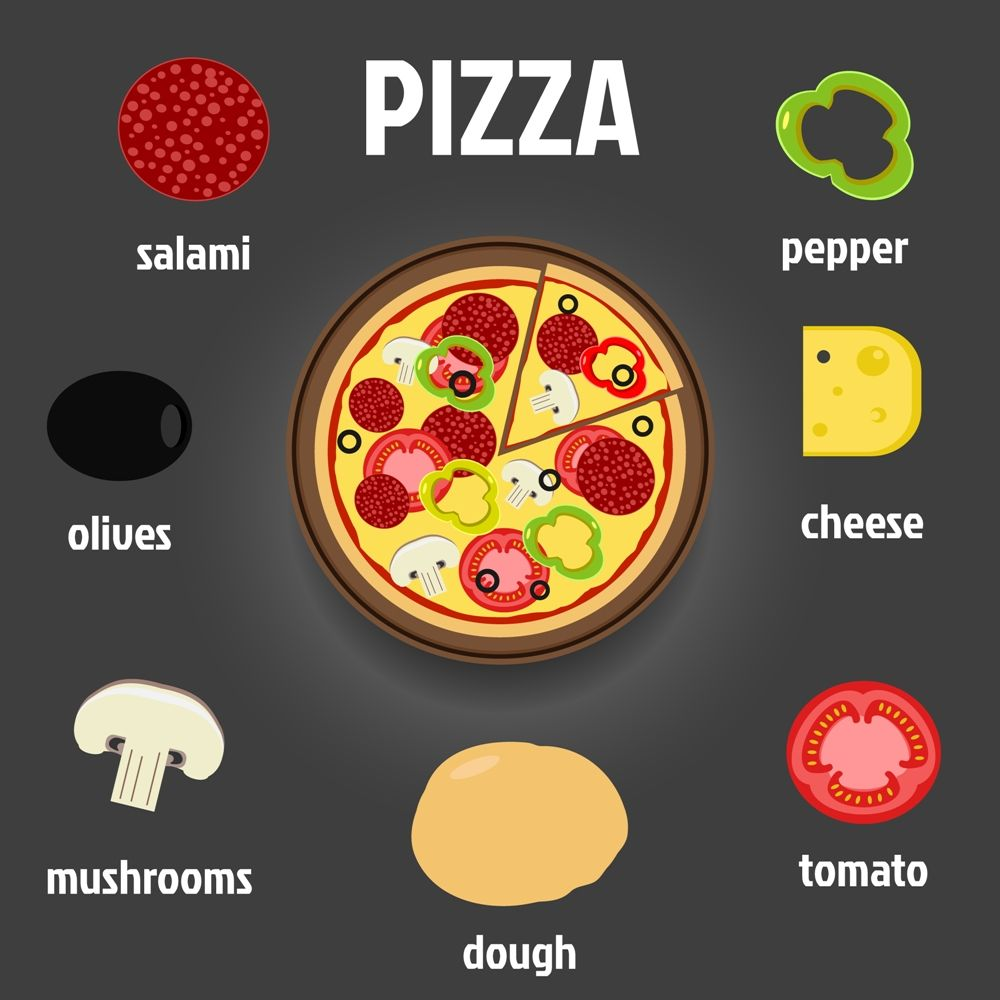 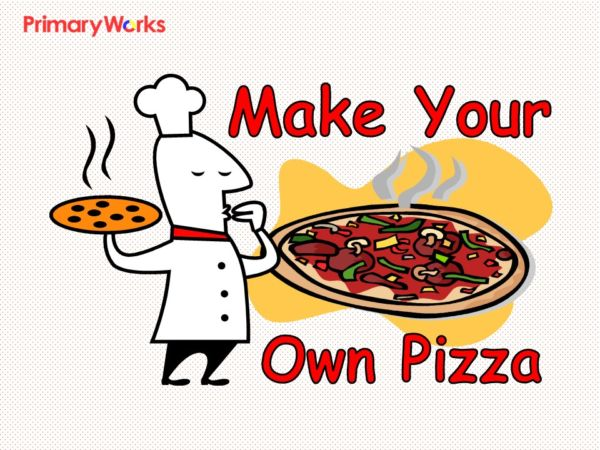 Speaking
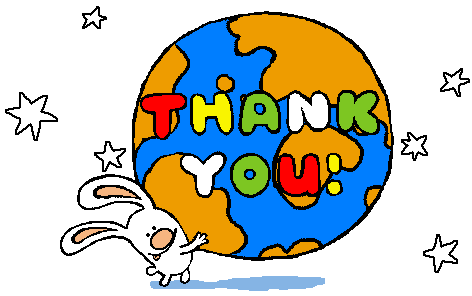